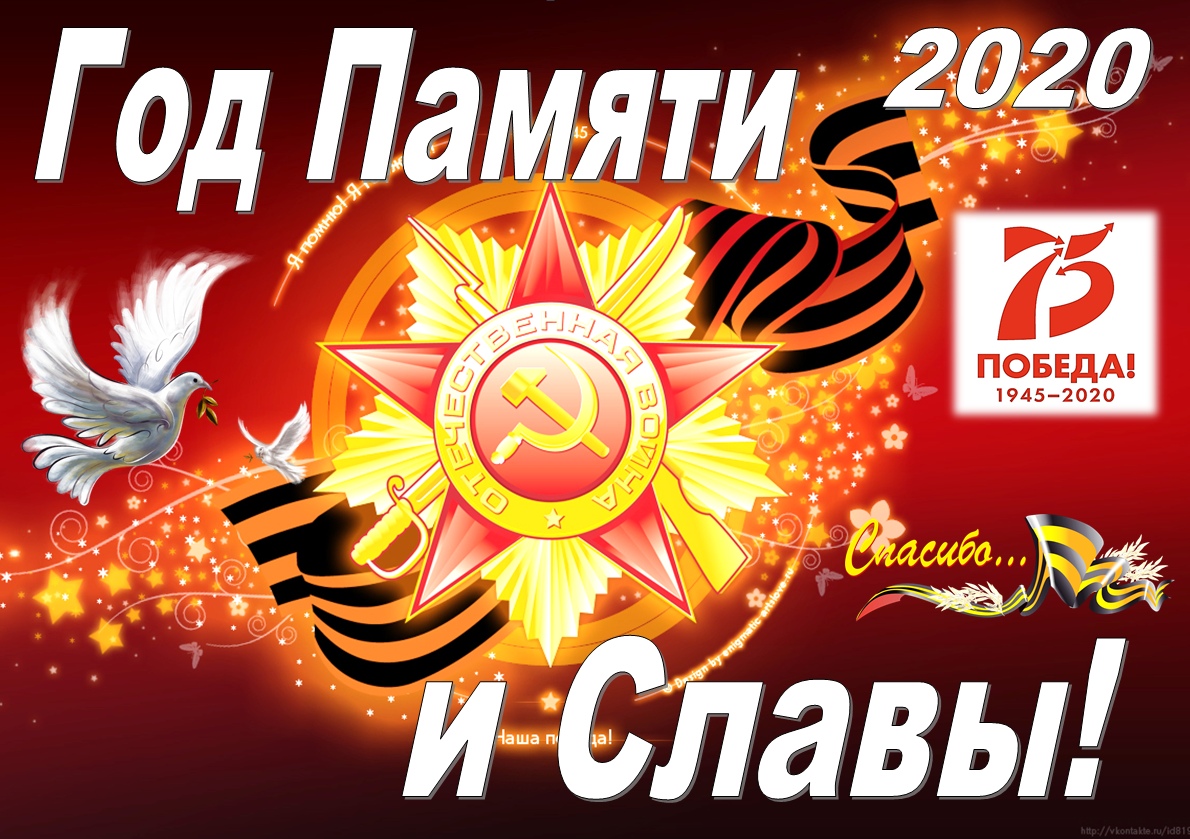 Презентация для старших дошкольников
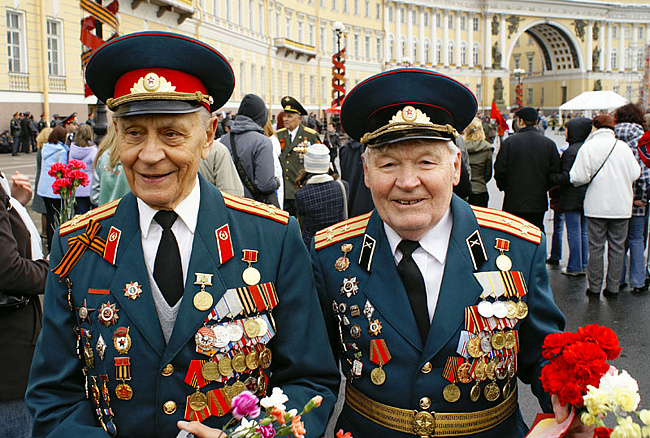 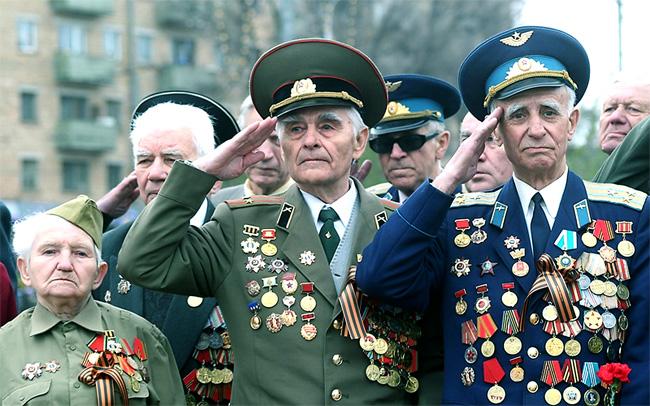 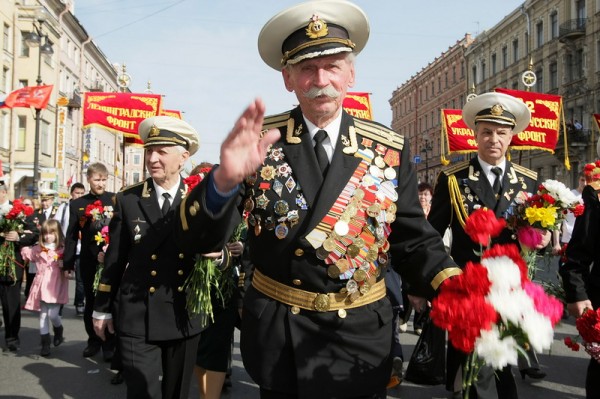 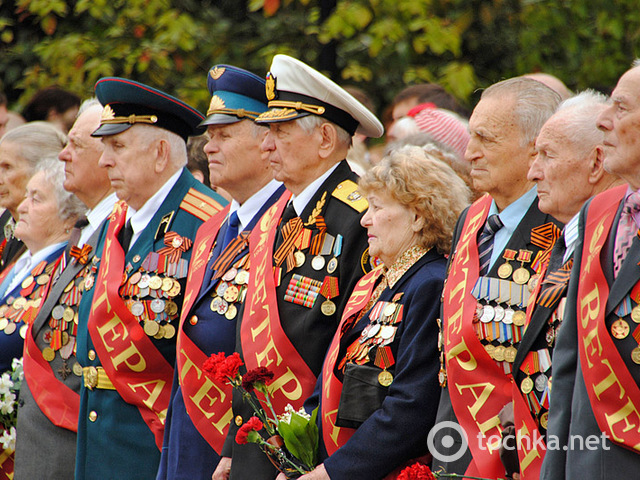 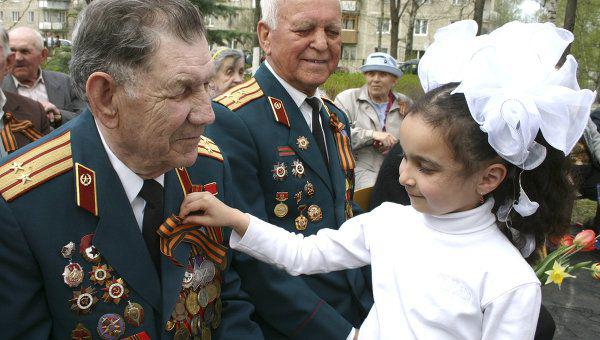 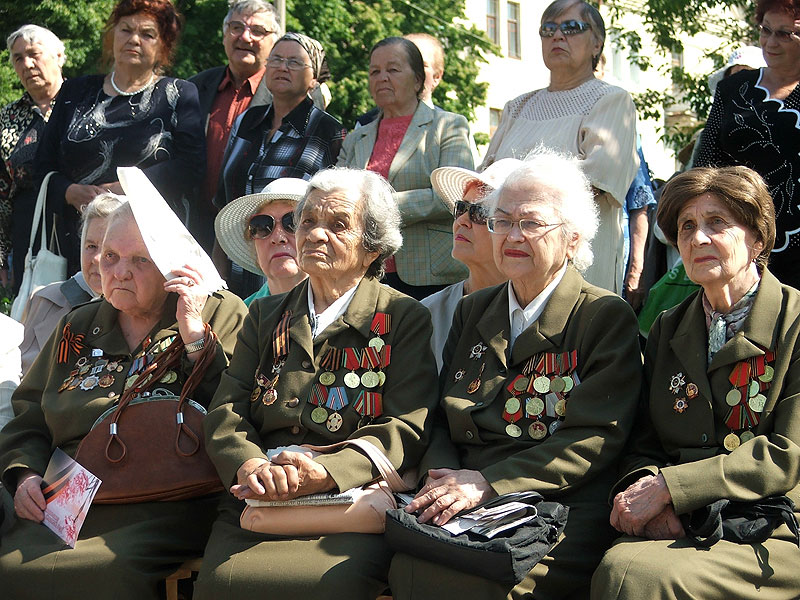 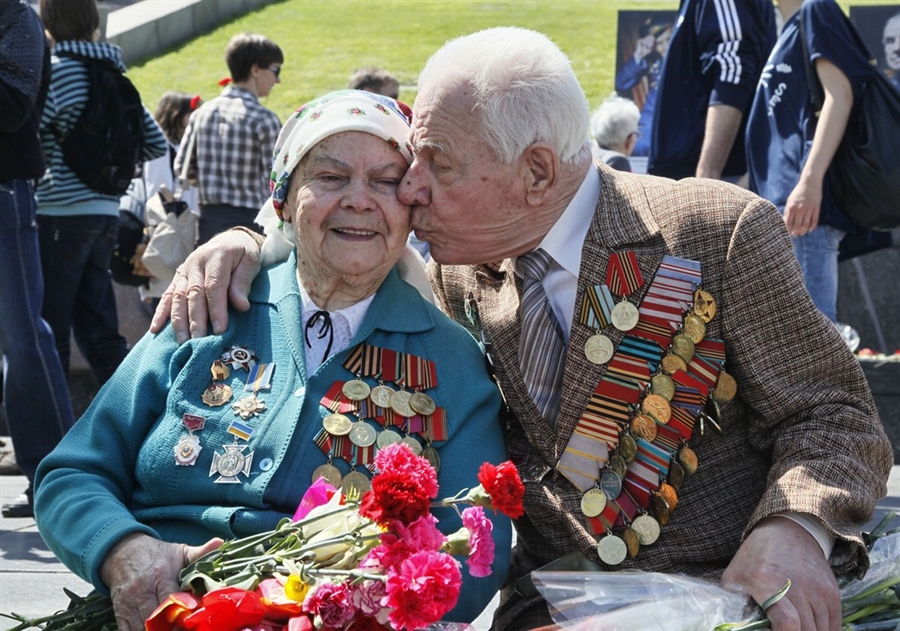 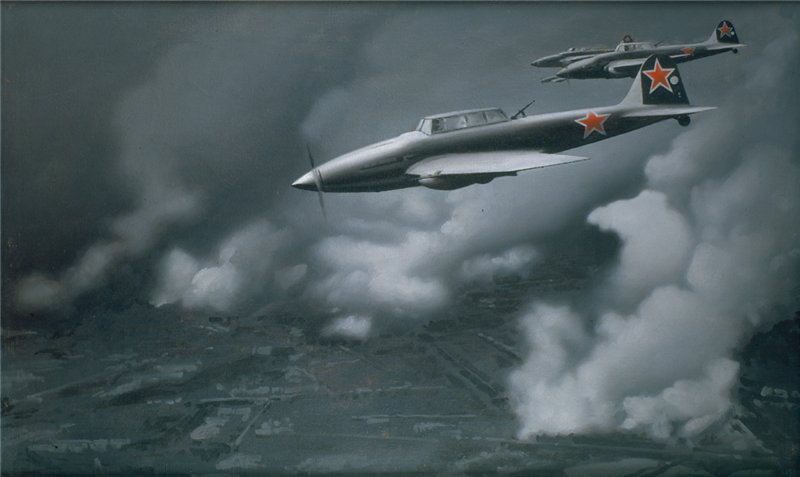 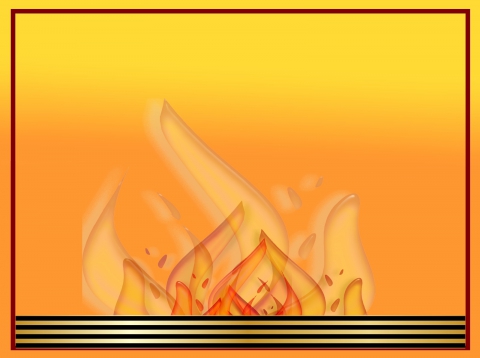 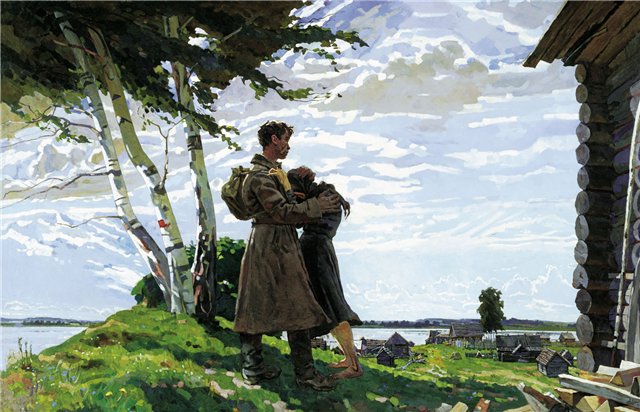 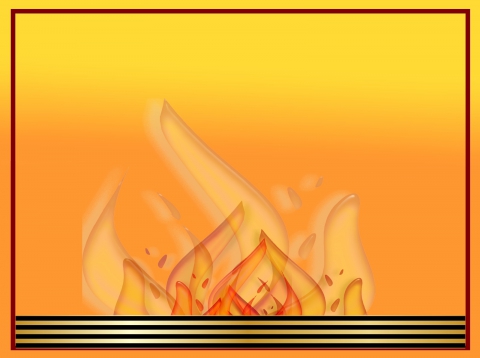 На защиту Родины встал весь народ: и молодые и старые, женщины и дети. Все, кто остались в тылу рыли окопы, заменили своих мужчин у станков и в поле, шили теплые вещи для фронта.
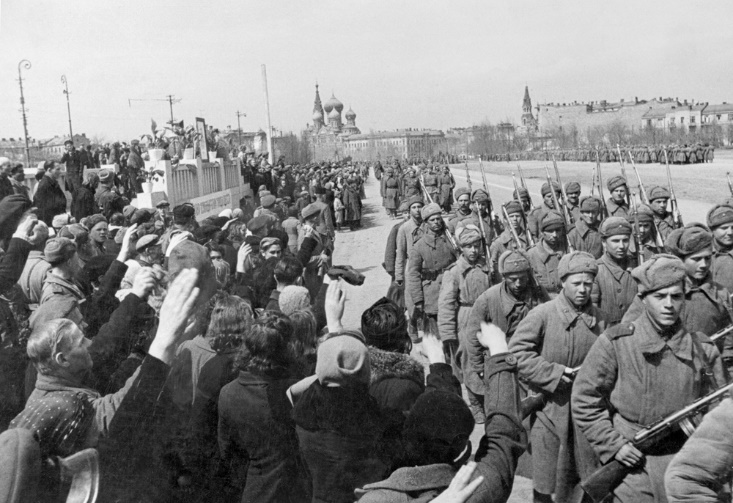 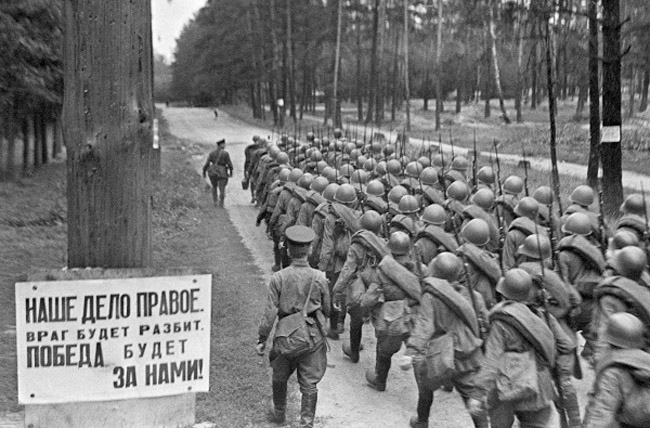 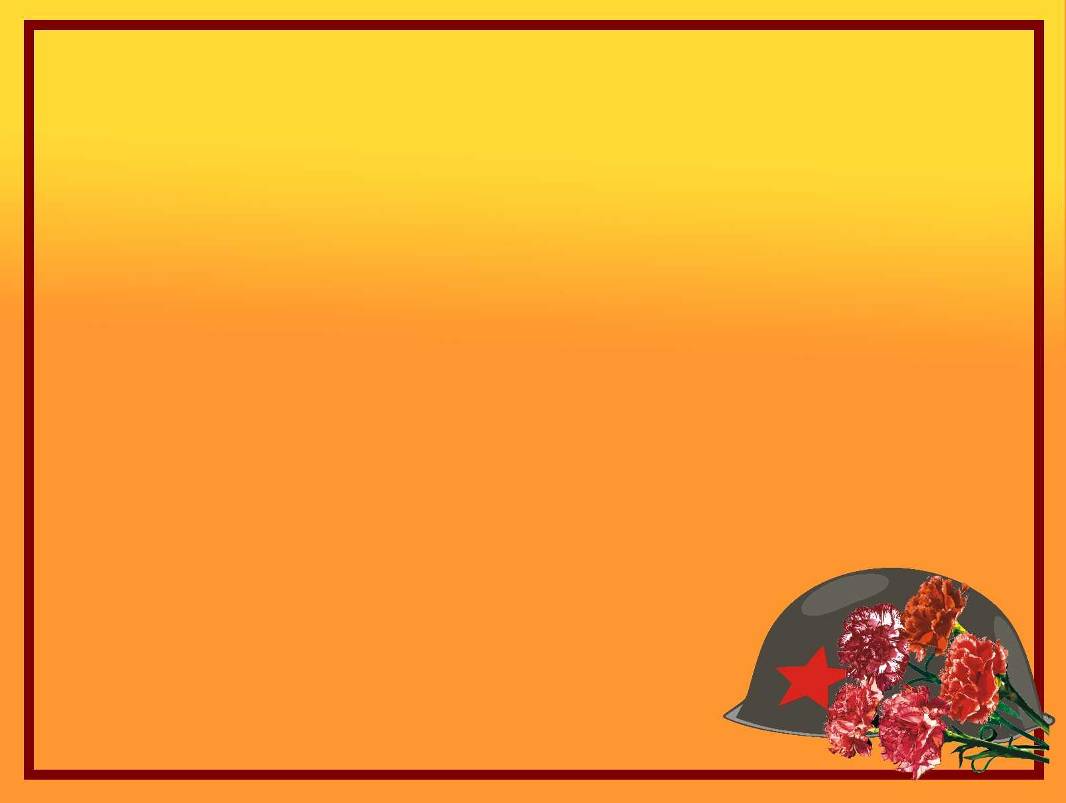 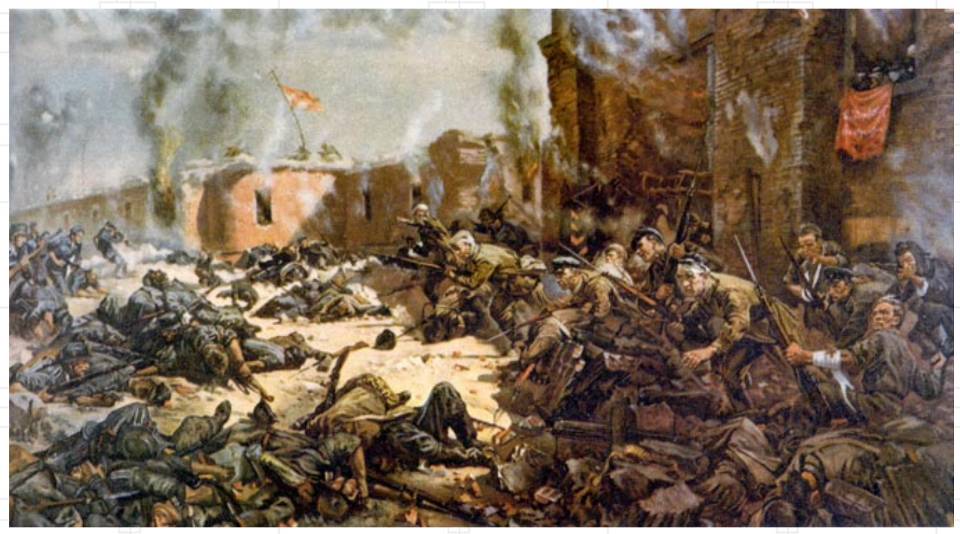 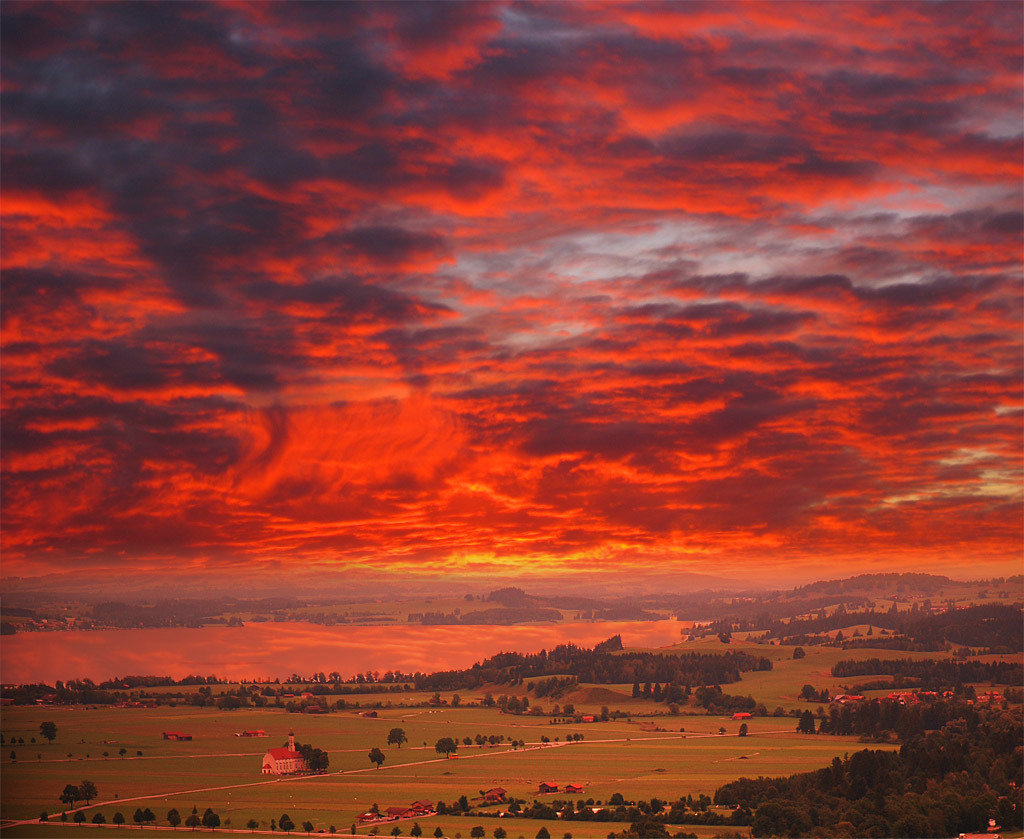 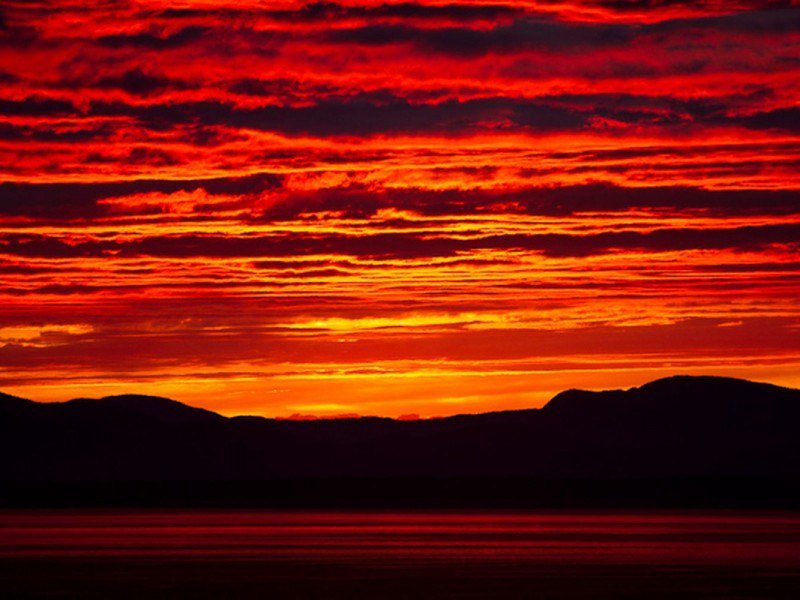 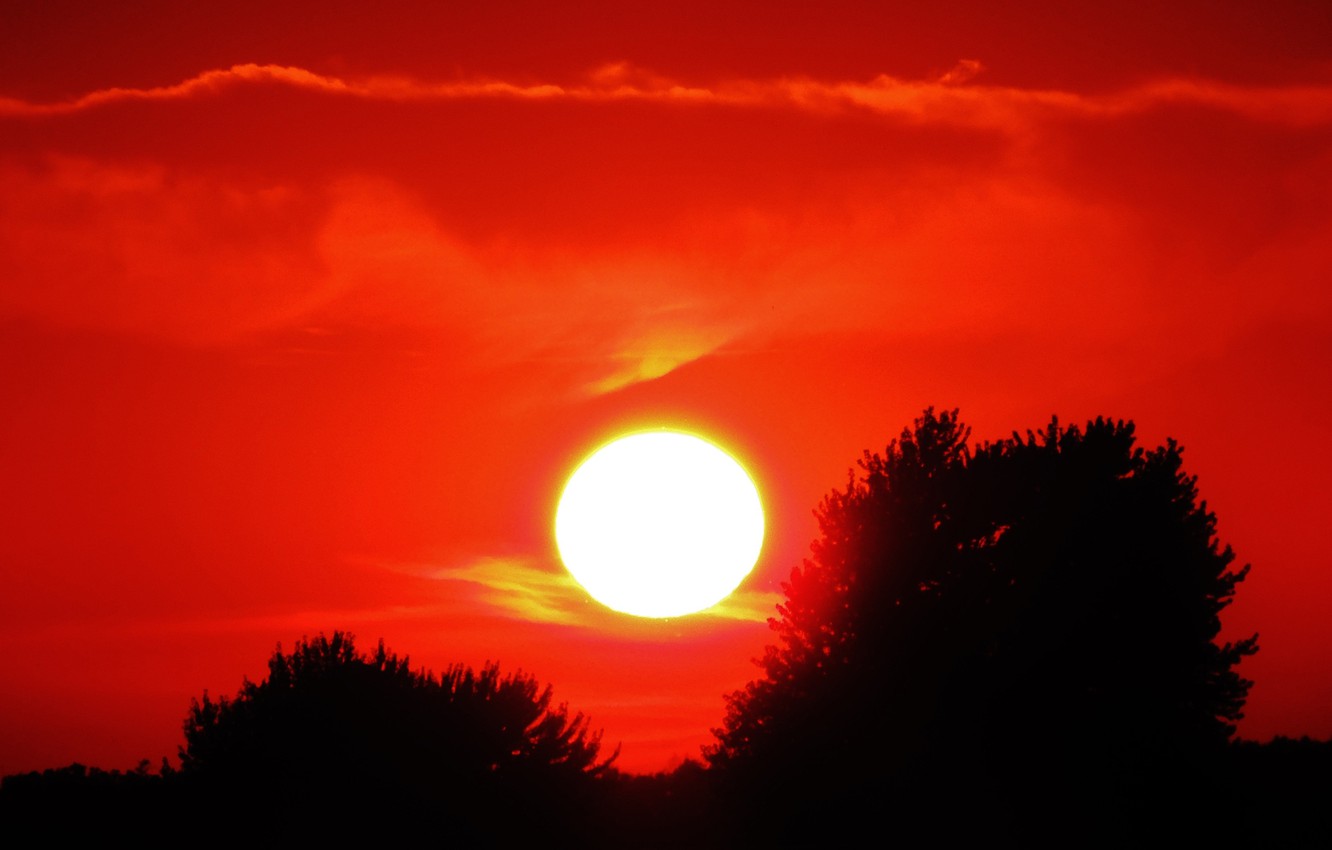 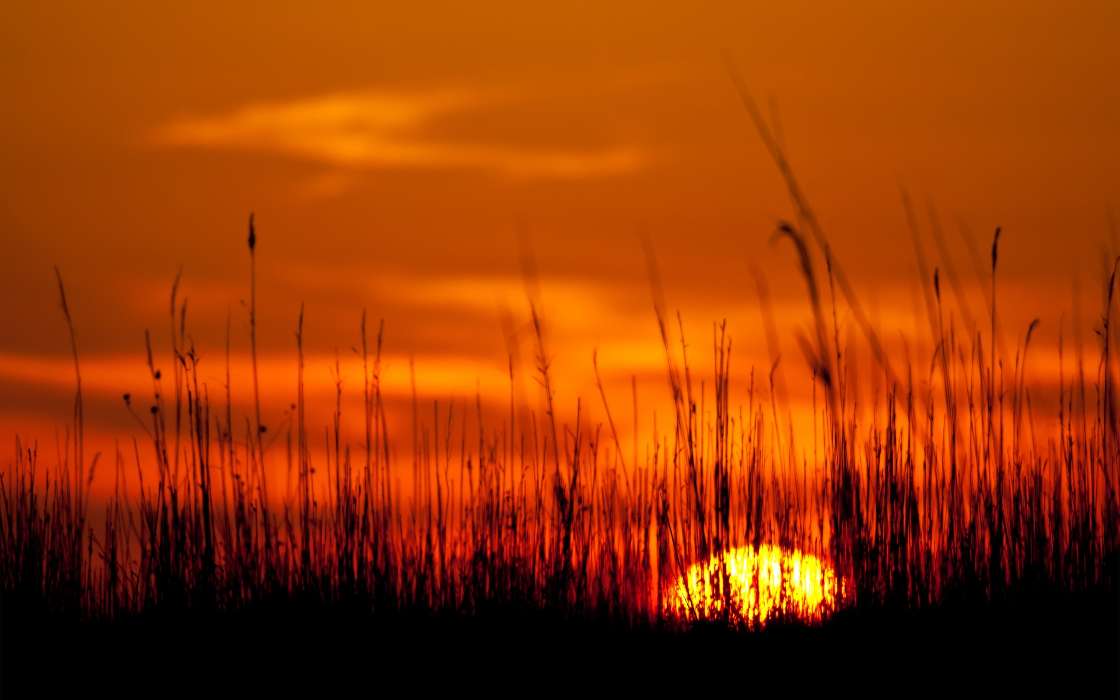 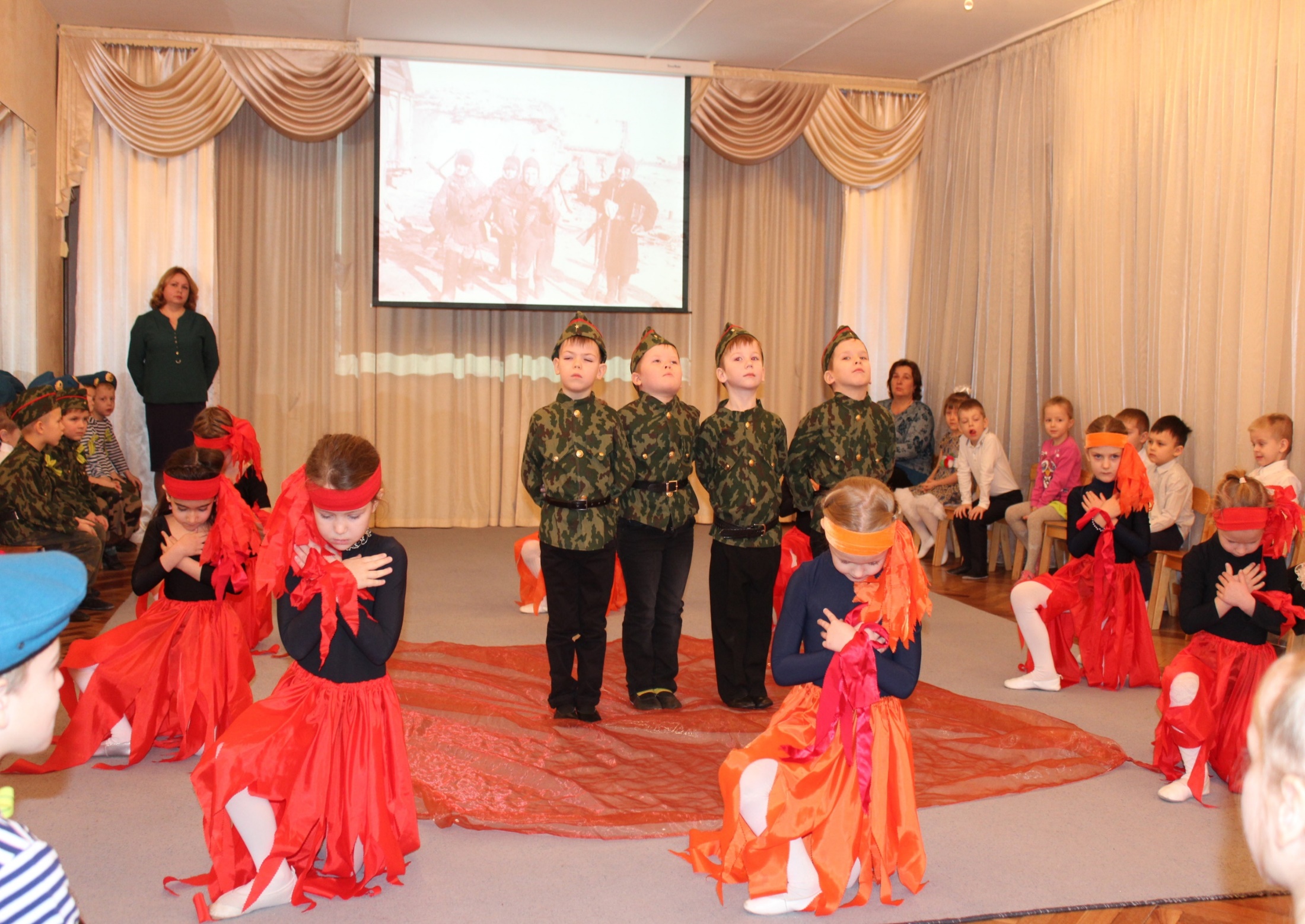 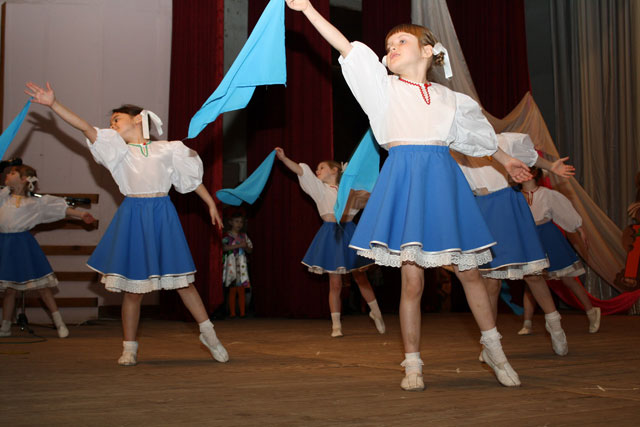 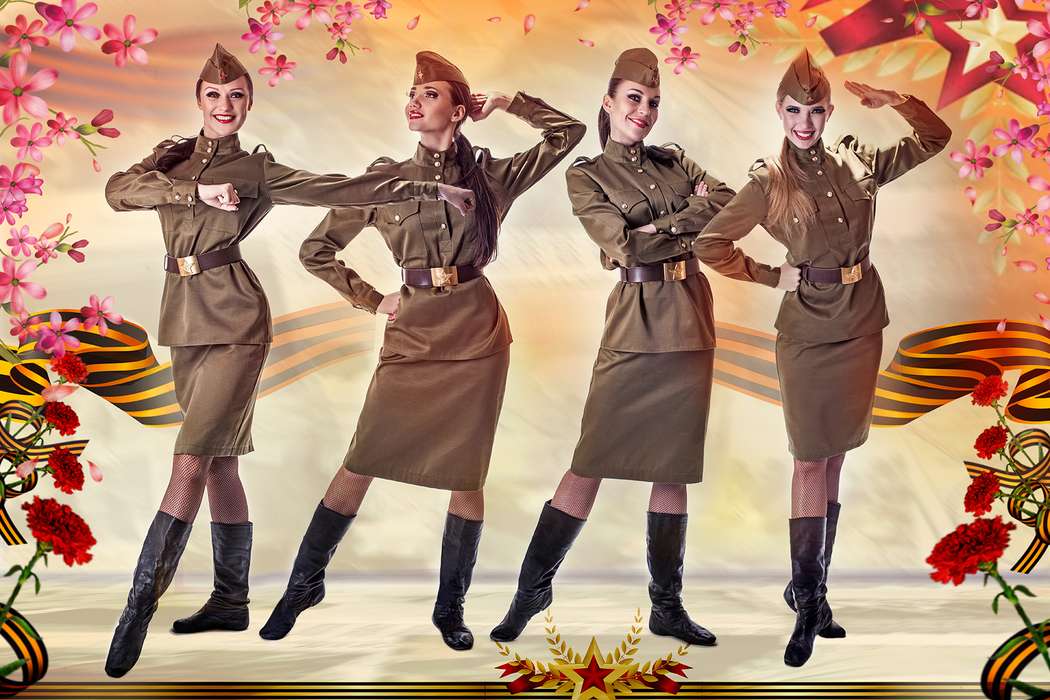 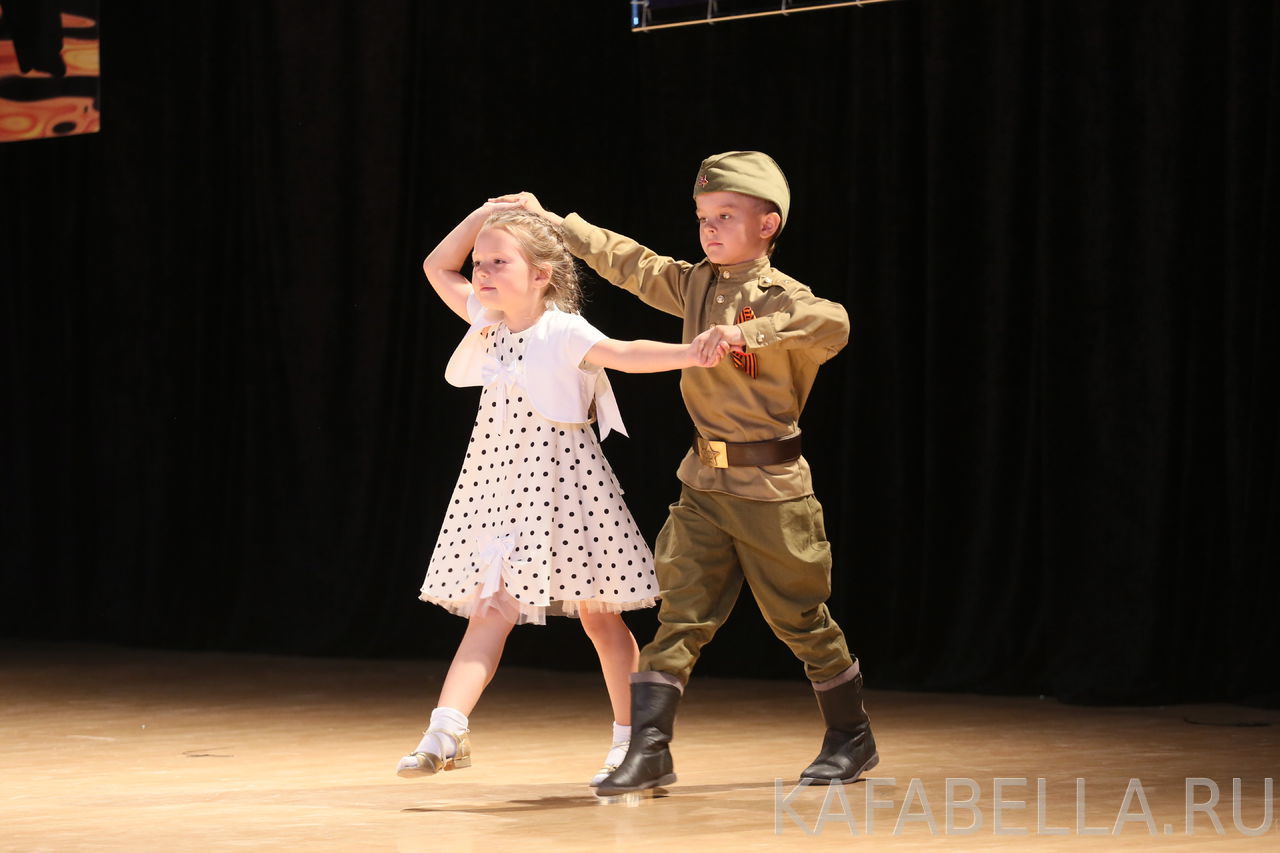 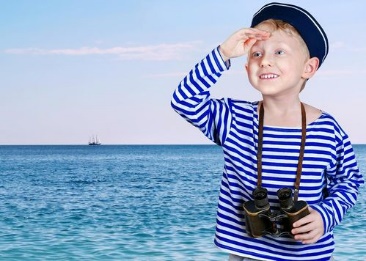 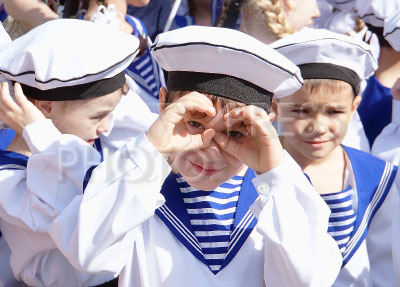 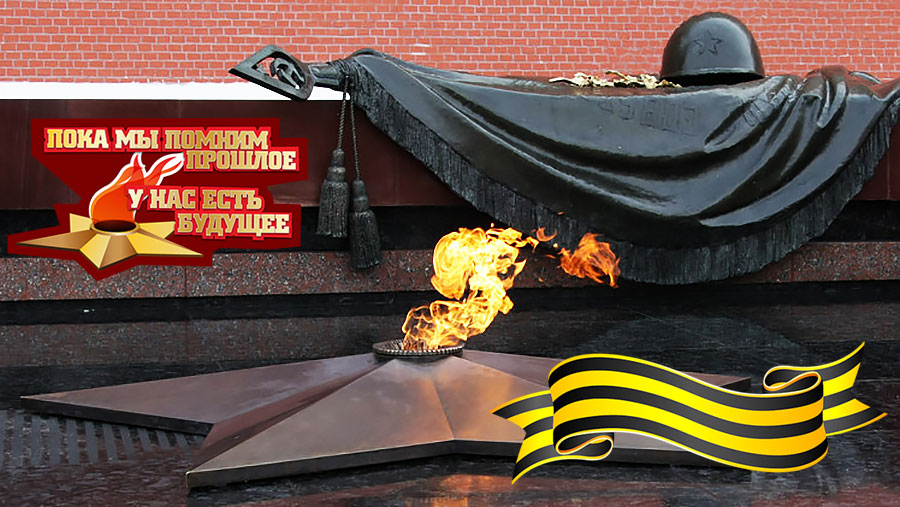 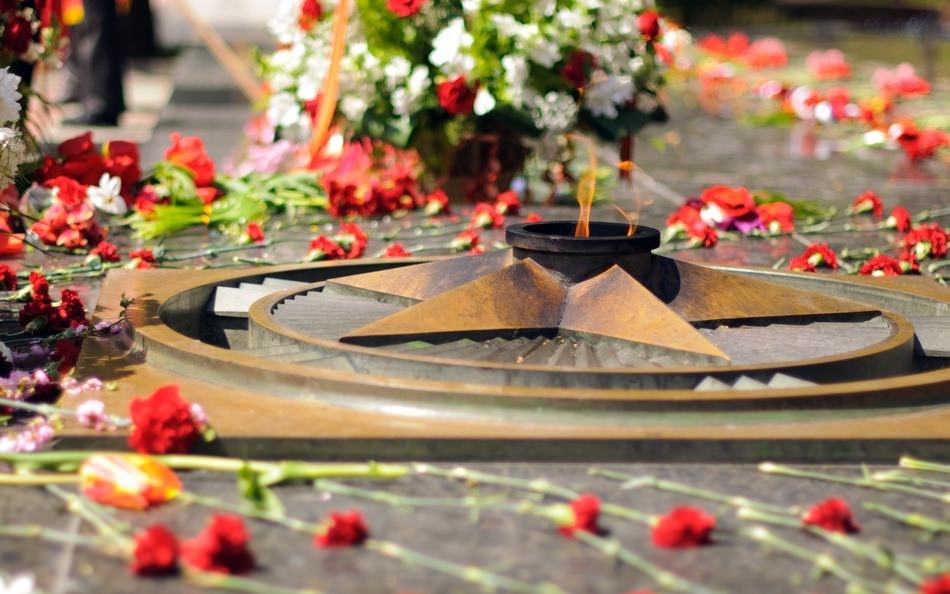 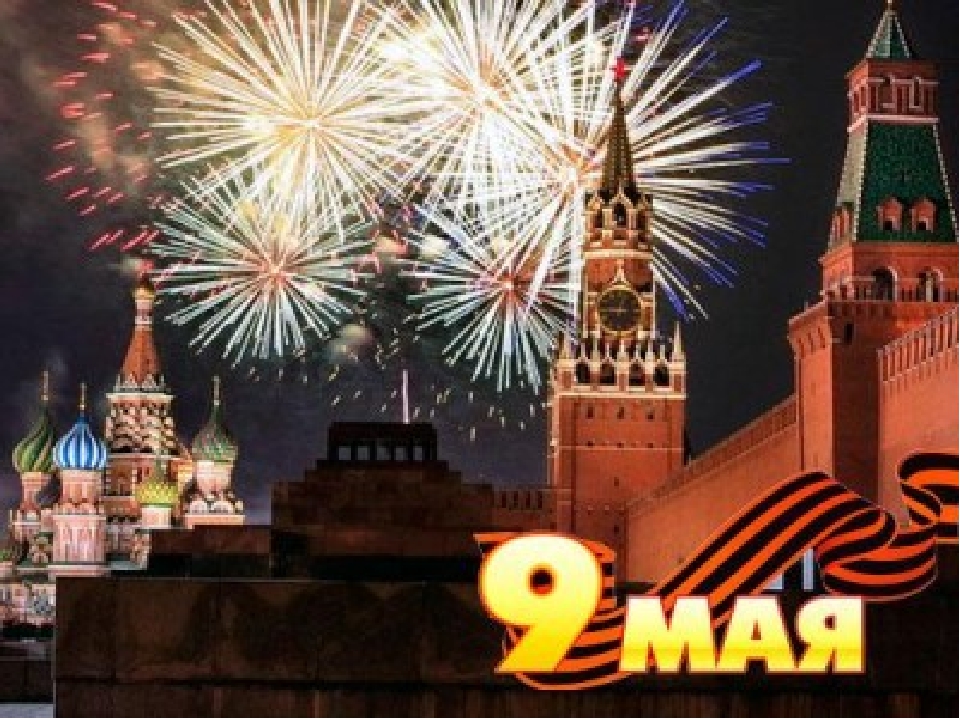 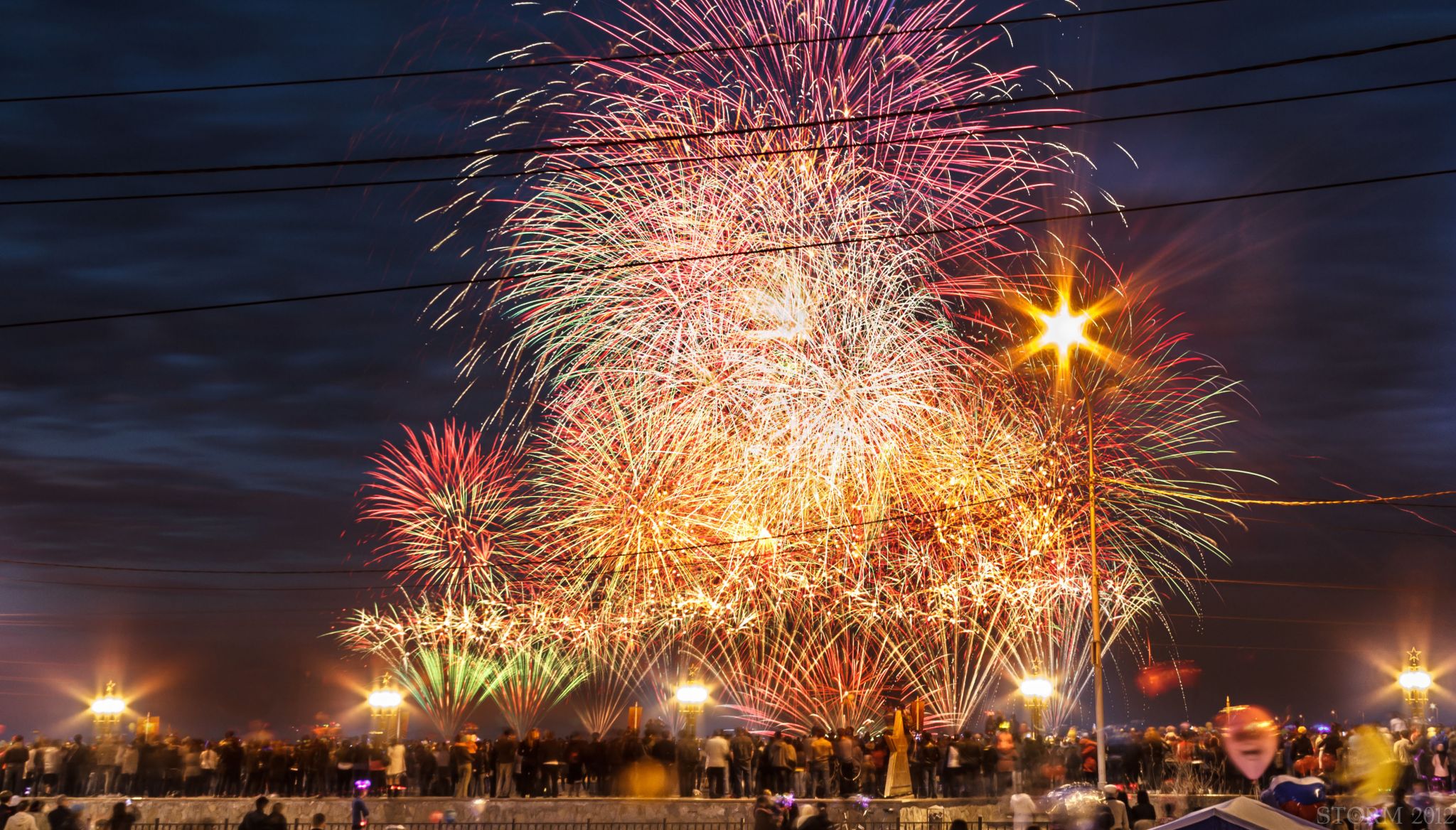 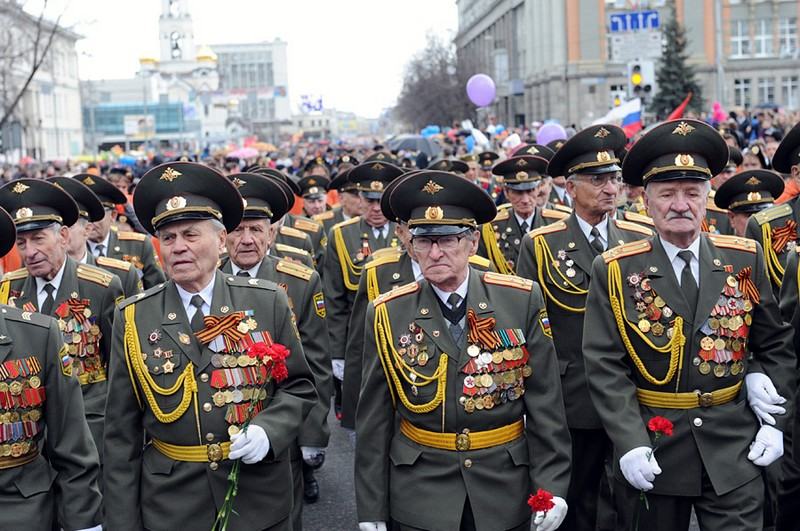 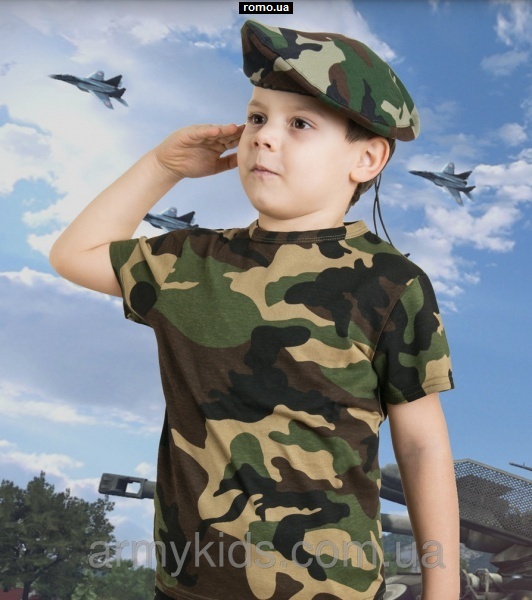 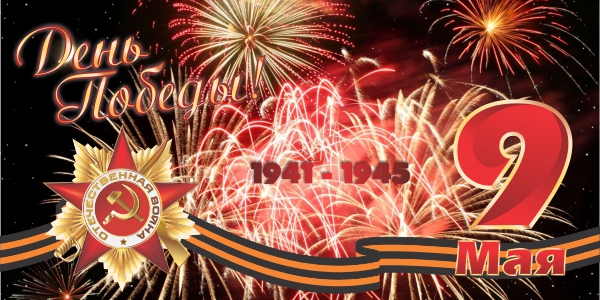